Seguimiento de los títulos: herramientas y mecanismos
Gloria Zaballa
Mariam Carballo
Logroño, 23 de mayo de 2014
Proceso Análisis y mejora del Centro y de sus títulos
1. Análisis de los resultados de los títulos del centro: 

- Grupos de interés (encuestas de satisfacción, sugerencias/reclamaciones de los grupos de interés).
Desempeño de los procesos.
Etc.
2. Resultados del análisis.
3. Aprobación de los Informes de Seguimiento de los títulos.
1. Análisis de los resultados obtenidos en el título:

- Las encuestas de satisfacción de los grupos de interés.
- Las sugerencias/reclamaciones recibidas de los diferentes grupos de interés.
Las recomendaciones de las agencias,
Etc.

2. Resultados del análisis realizado (valoraciones).
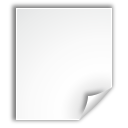 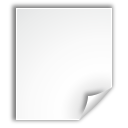 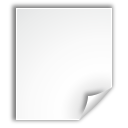 Informe de revisión del sistema 
por la 
Junta de
Facultad
Informe
 de
 seguimiento
 del título
Acta 
de
reunión
Análisis y mejora del centro
Análisis y mejora del título
Seguimiento del título
Acciones de mejora
Análisis y mejora del Centro y de sus títulos
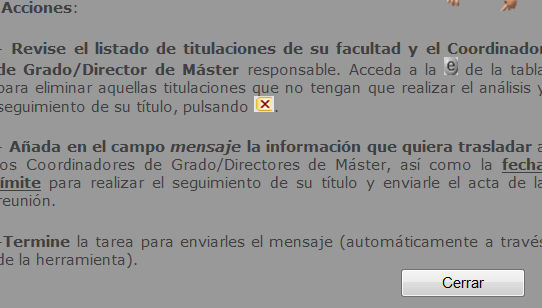 TP85

Para:
Vicedecano
de Grado/ Vicedecano de Postgrado
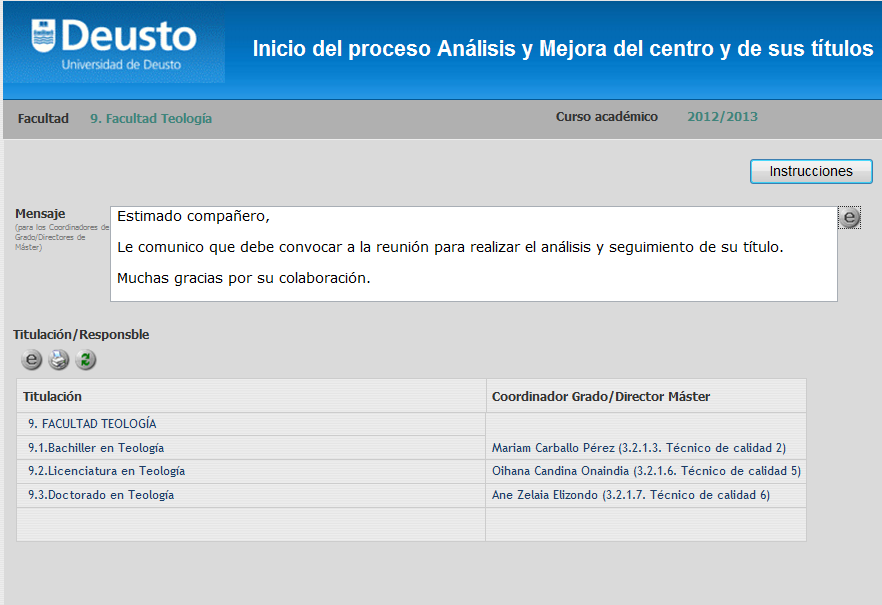 Análisis y mejora del título
TP 

Para:
Coordinador de grado/Director de máster
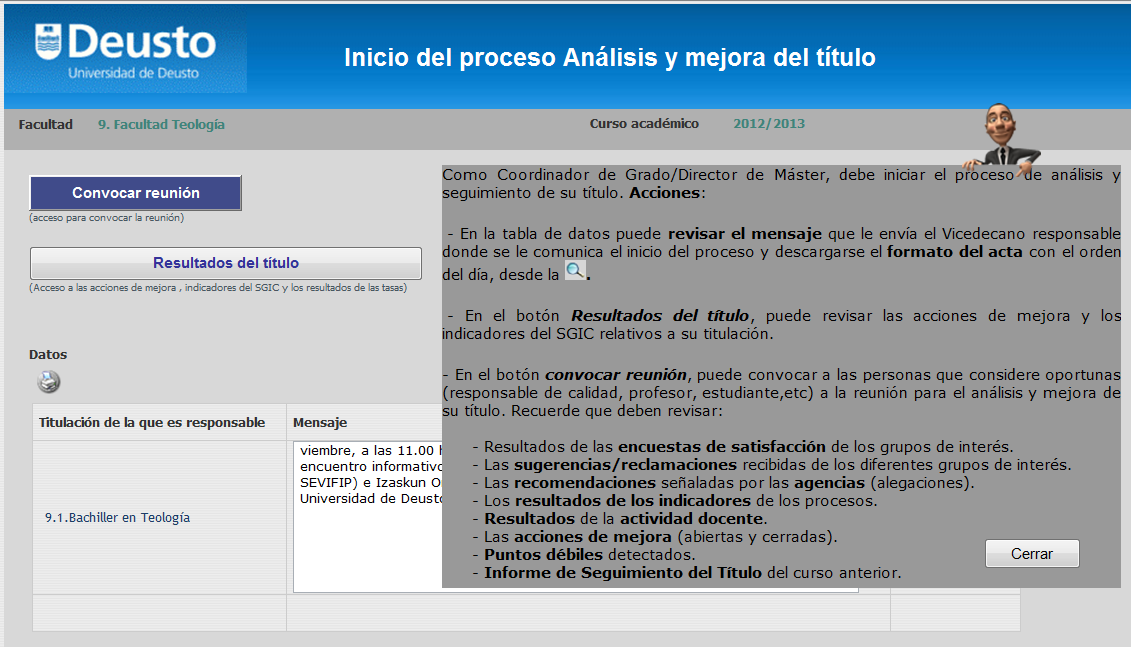 Análisis y mejora del título
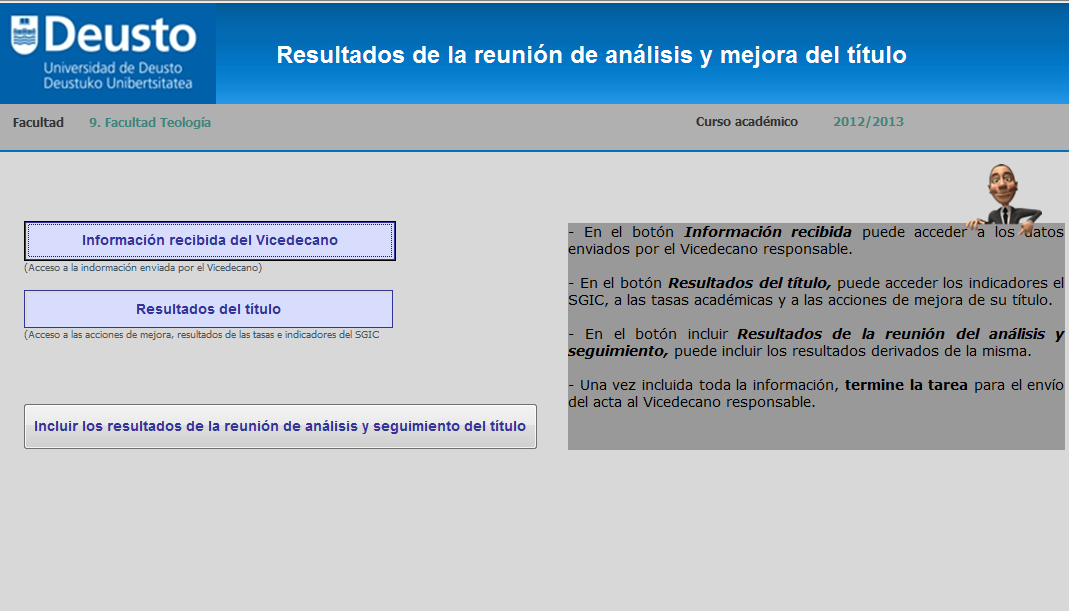 TP 21

Para:
Coordinador de grado/Director de máster
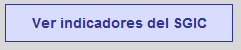 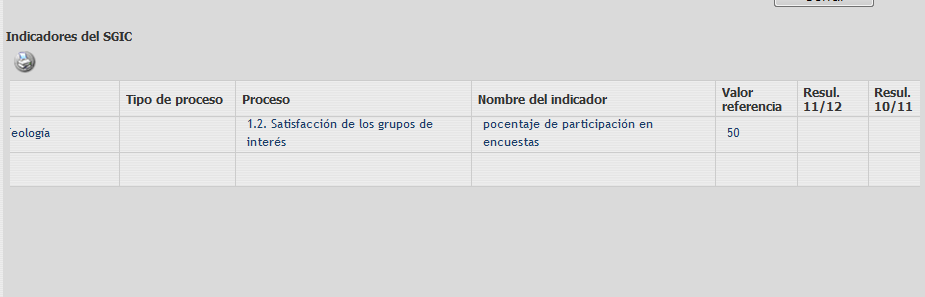 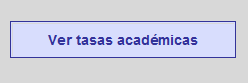 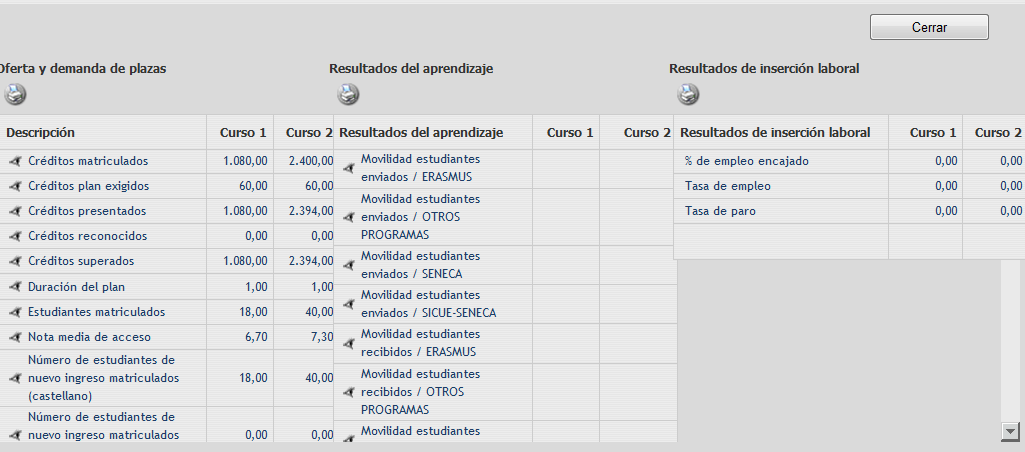 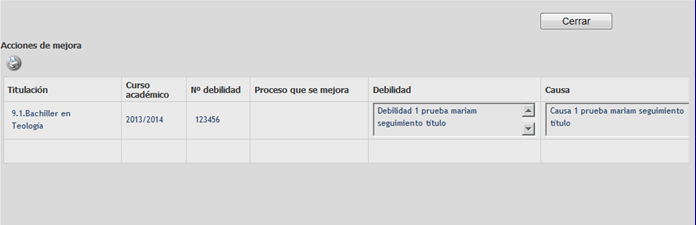 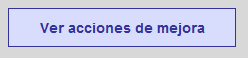 Análisis y mejora del título
TS 

Para:
Notifica por mail a los asistentes convocados
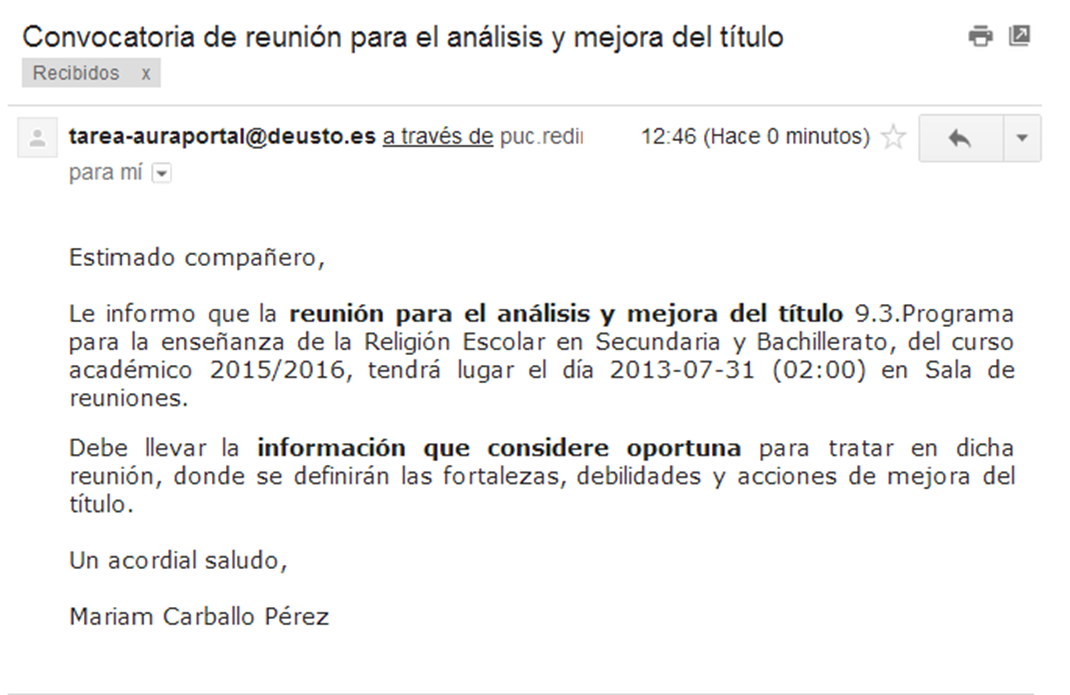 2013-2014
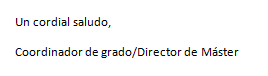 Análisis y mejora del título
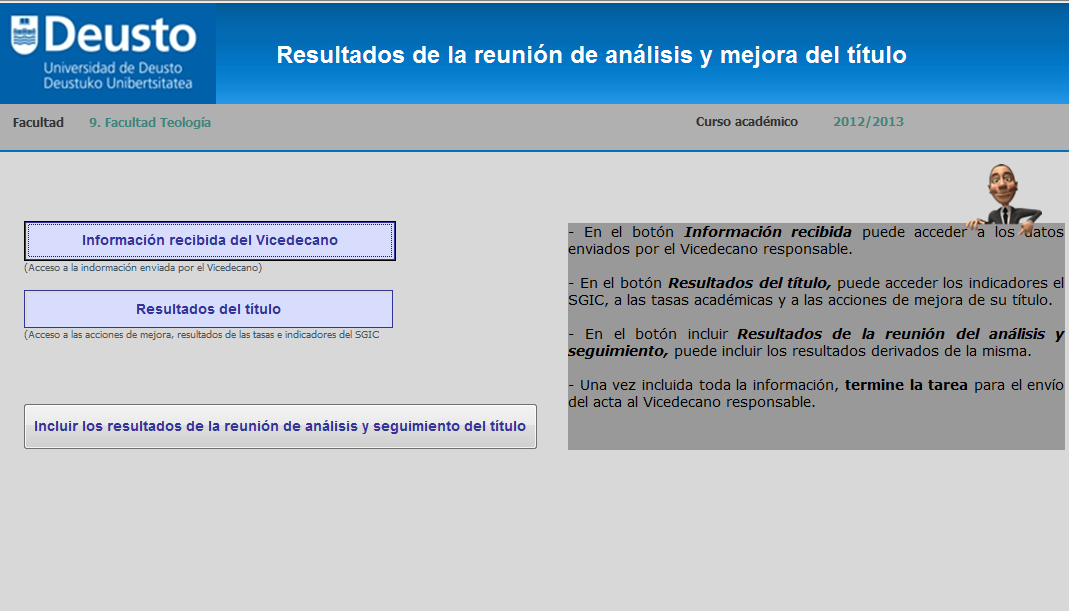 TP 21

Para:
Coordinador de grado/Director de máster
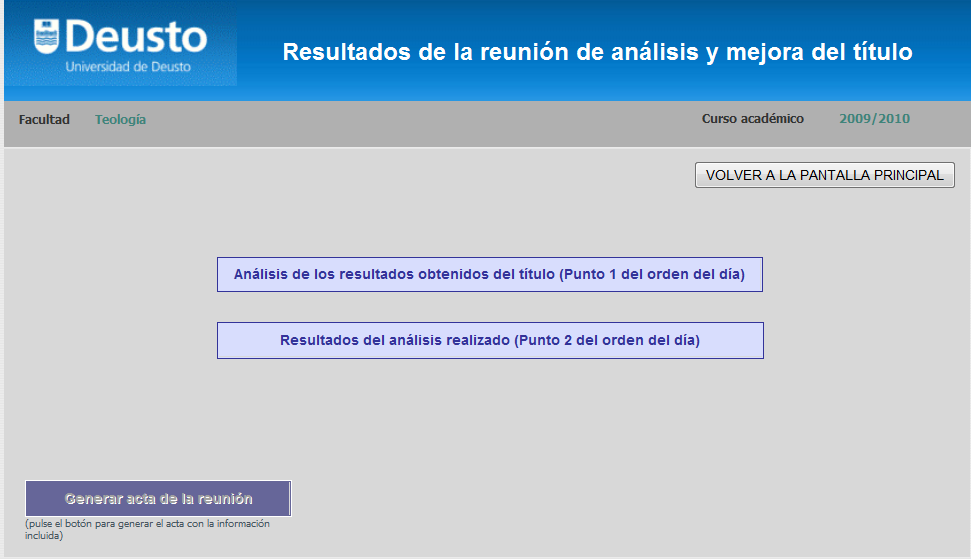 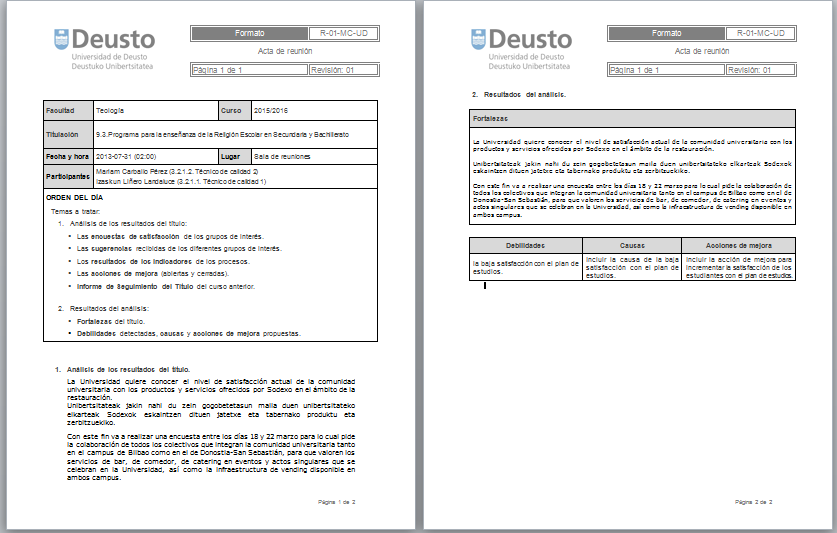 Análisis y mejora del título
TP 21

Para:
Equipo de seguimiento
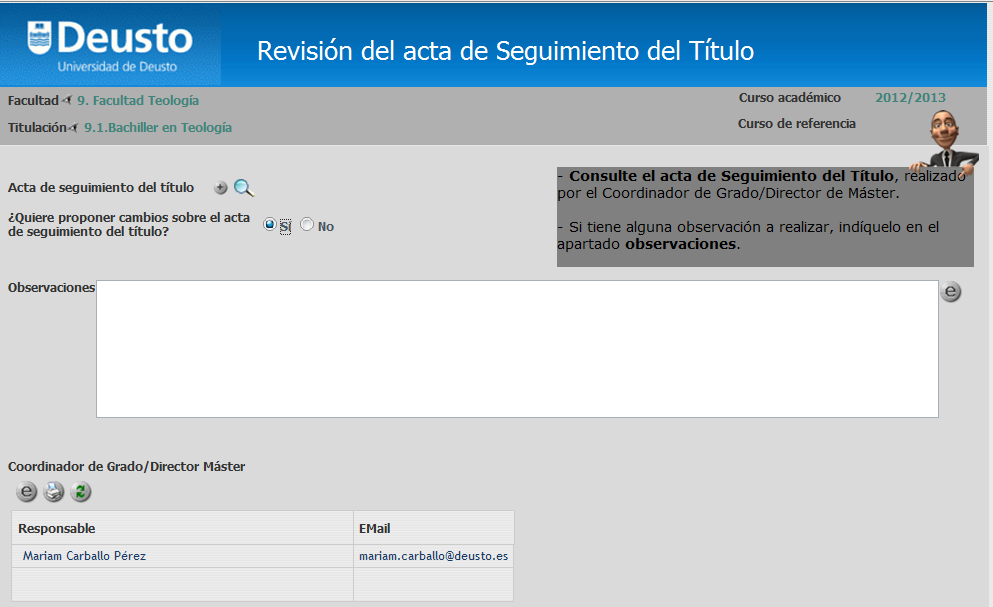 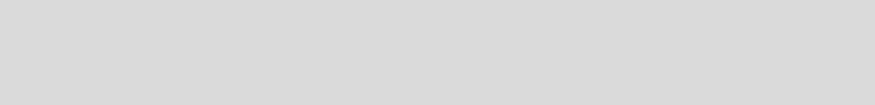 Análisis y mejora del centro
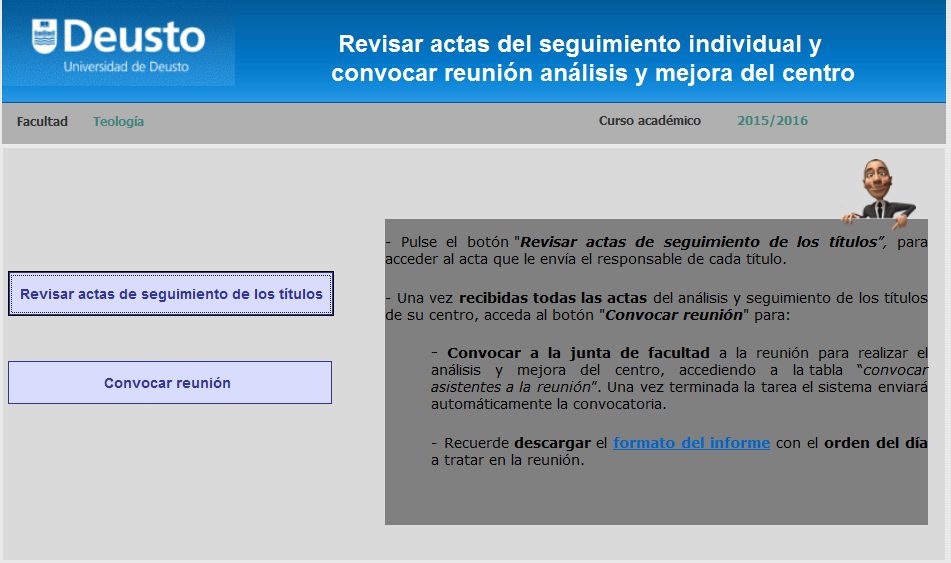 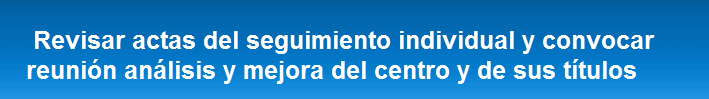 TP

Para:
Vicedecano
de Grado/ Vicedecano de Postgrado
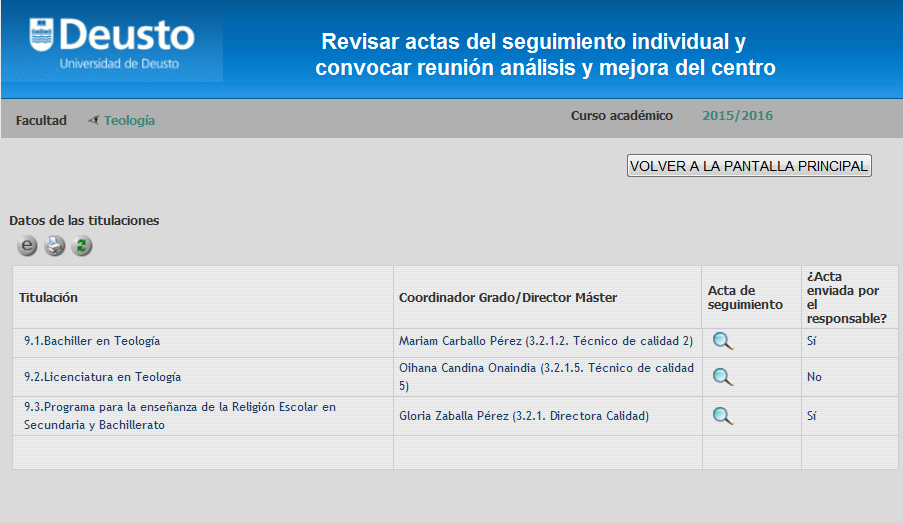 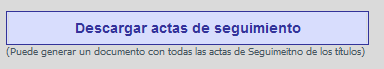 Acceda a la lupa para revisar el acta enviada por el coordinador de grado/director de máster
Análisis y mejora del centro
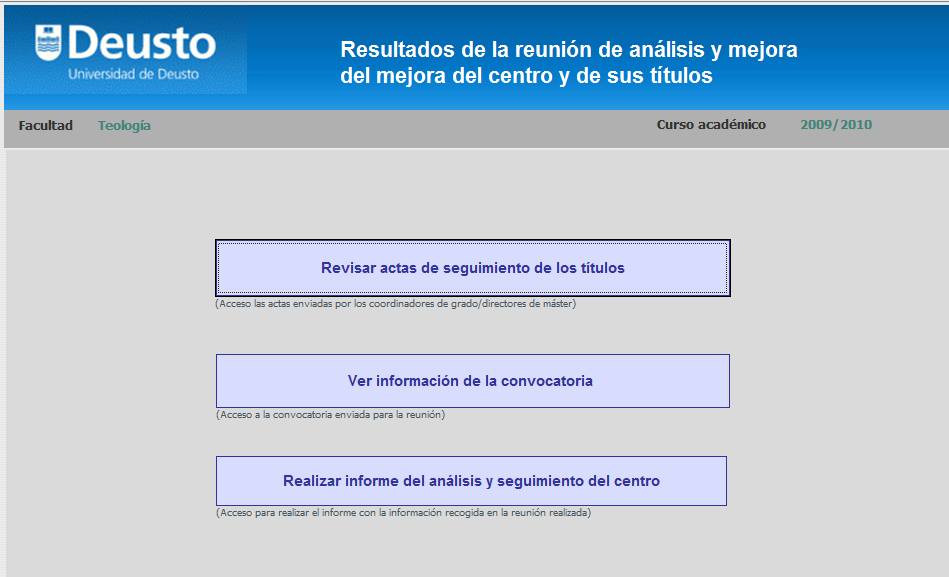 TP 21

Para:
Vicedecano
de Grado/ Vicedecano de Postgrado
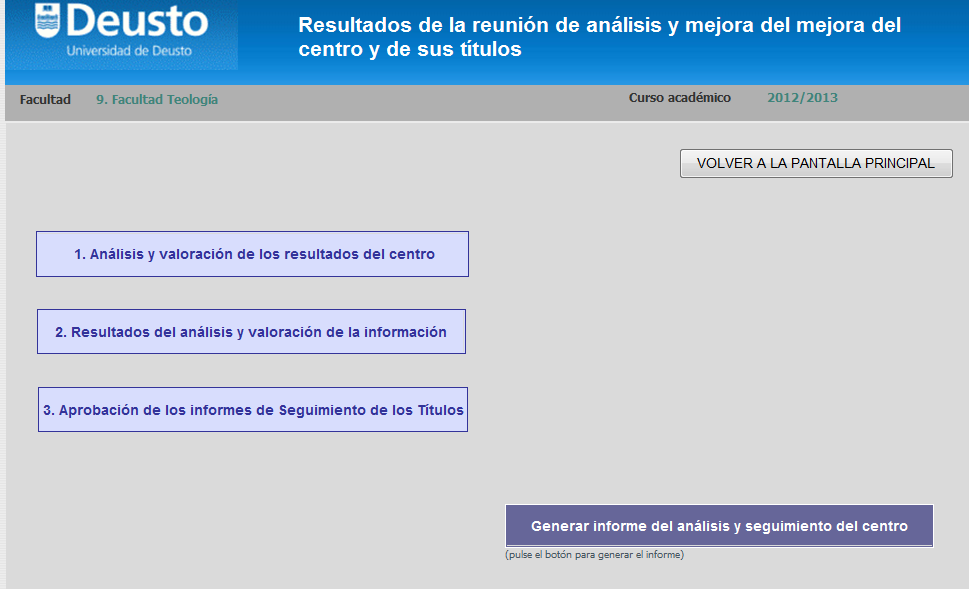 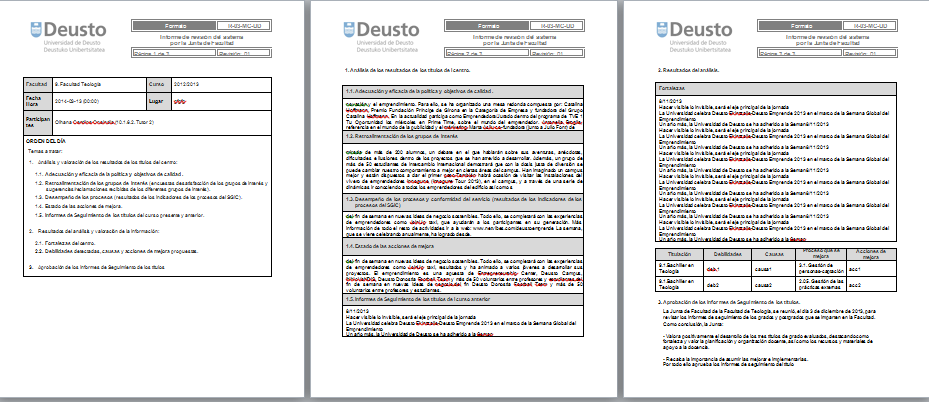 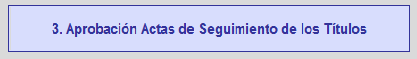 Conclusiones
Consideramos vital la implicación de los responsables de nuestros Títulos en el diseño, la implantación, el seguimiento, el análisis y la revisión de los mismos, así como en la rendición de cuentas de los resultados obtenidos, para conseguir la mejora continua de nuestras titulaciones. 
Conseguimos que las partes implicadas en la mejora continua de nuestros programas formativos, reciban y analicen de forma eficiente la información necesaria respecto a todos nuestros títulos y el Centro en general, consiguiendo así una implantación eficaz de las acciones de mejora definidas y que su planteamiento no se quede sólo en buenas intenciones.
Utilizamos una herramienta informática necesaria que ayuda a la sistematización de las tareas para la acreditación de los títulos.
Muchas gracias